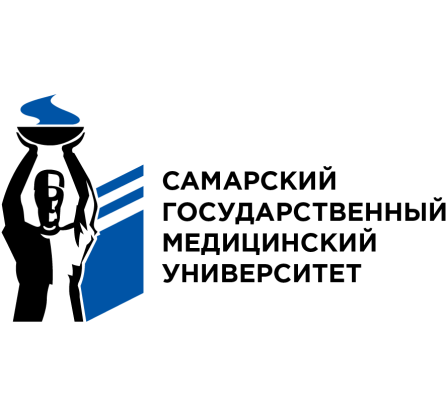 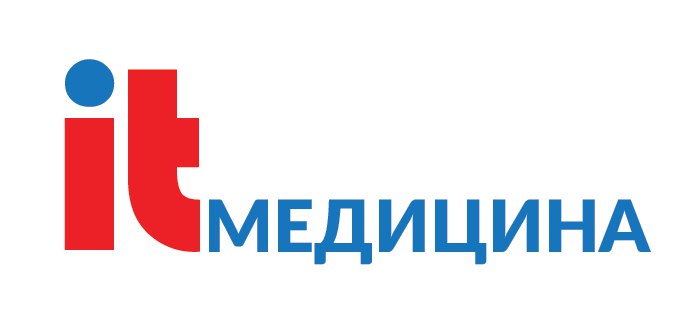 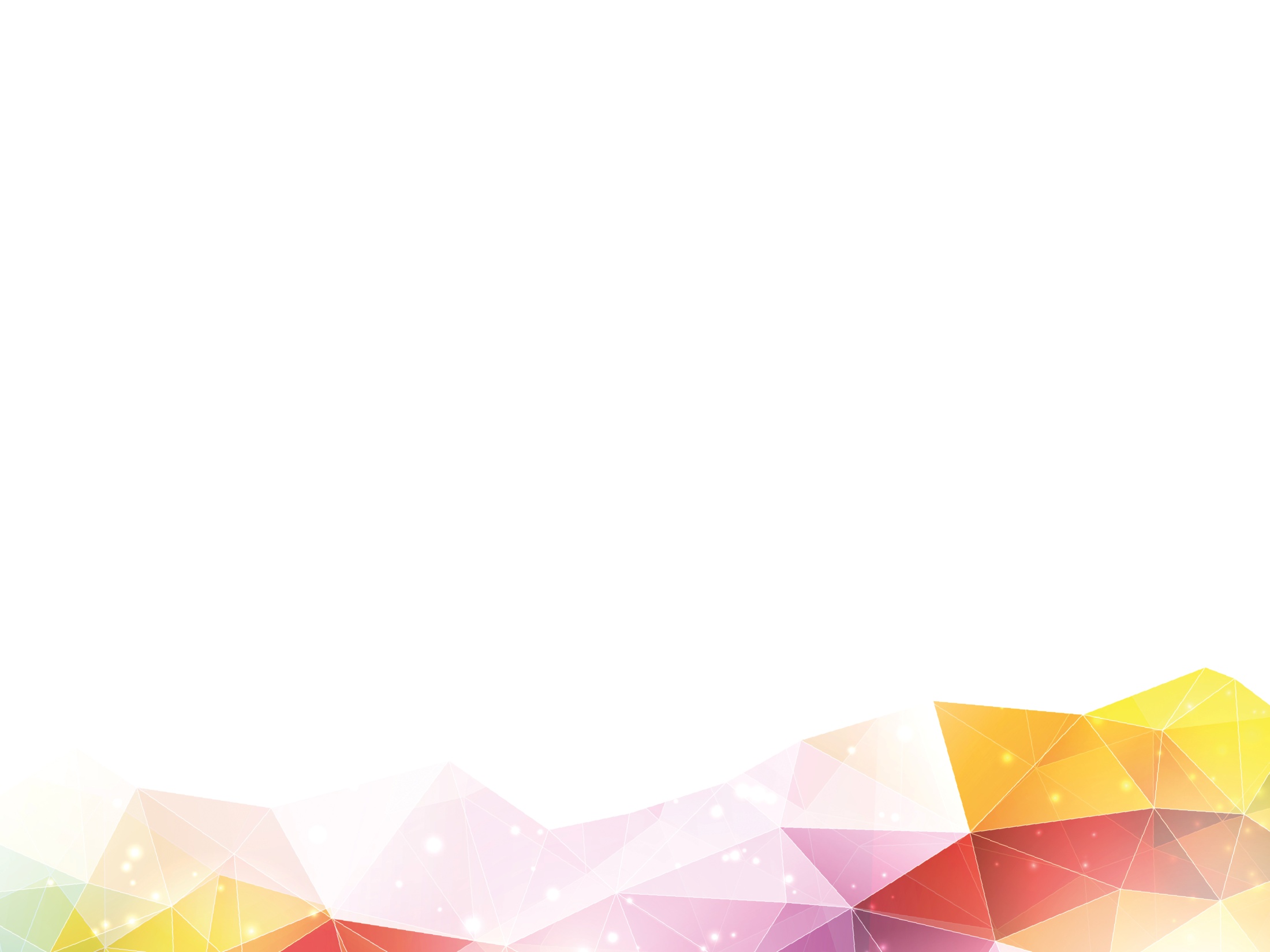 ЦЕНТР МОЛОДЕЖНОГО ИННОВАЦИОННОГО ТВОРЧЕСТВА«IT-медицина»Приглашает вВОЛШЕБНЫЙ МИРмедицинской науки и техники
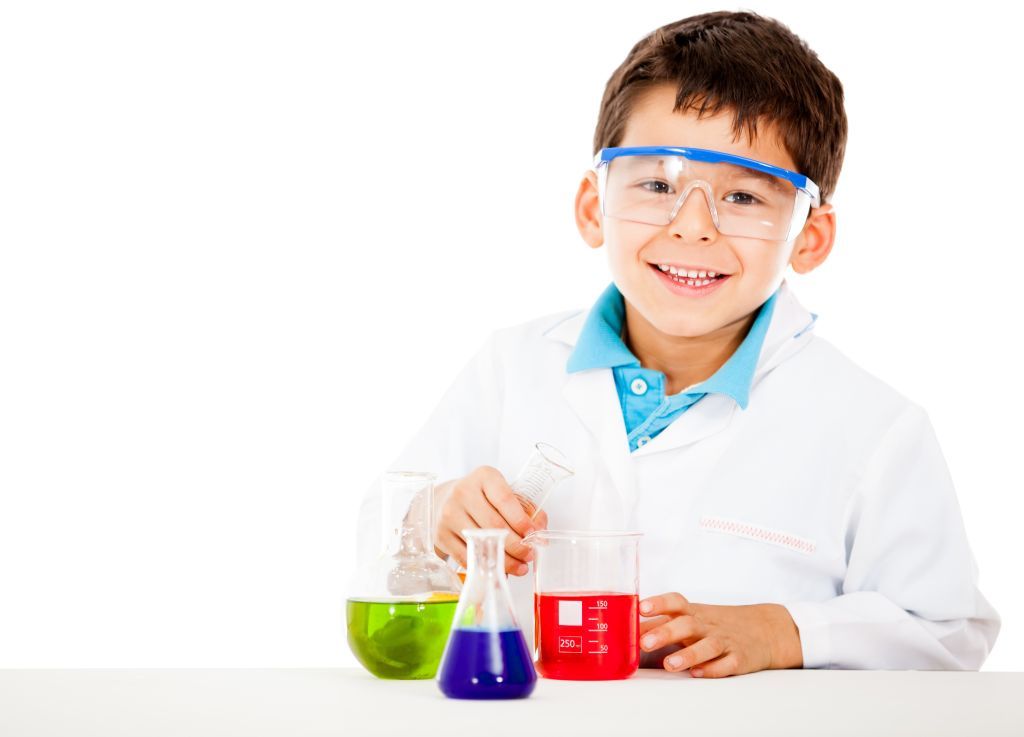 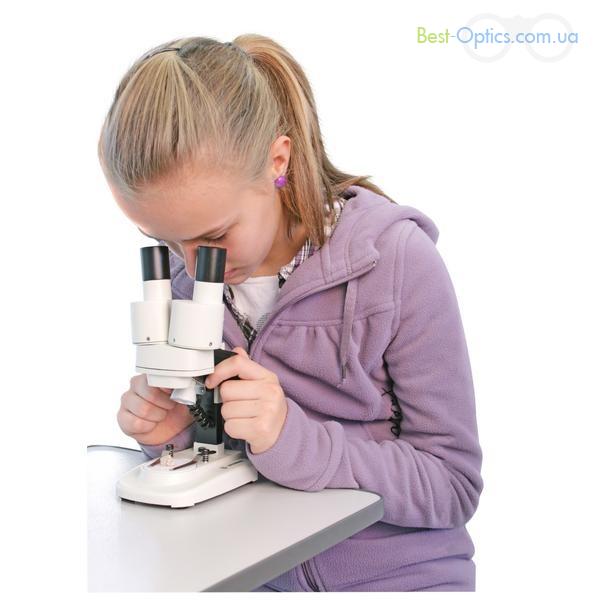 215-08-98
г. Самара, ул. Чапаевская, 87
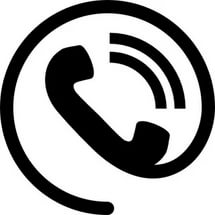 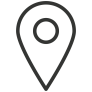 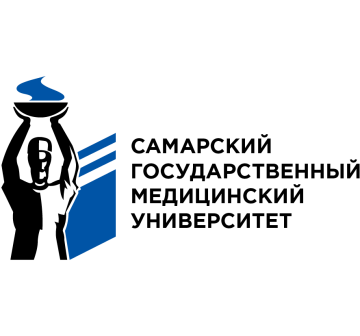 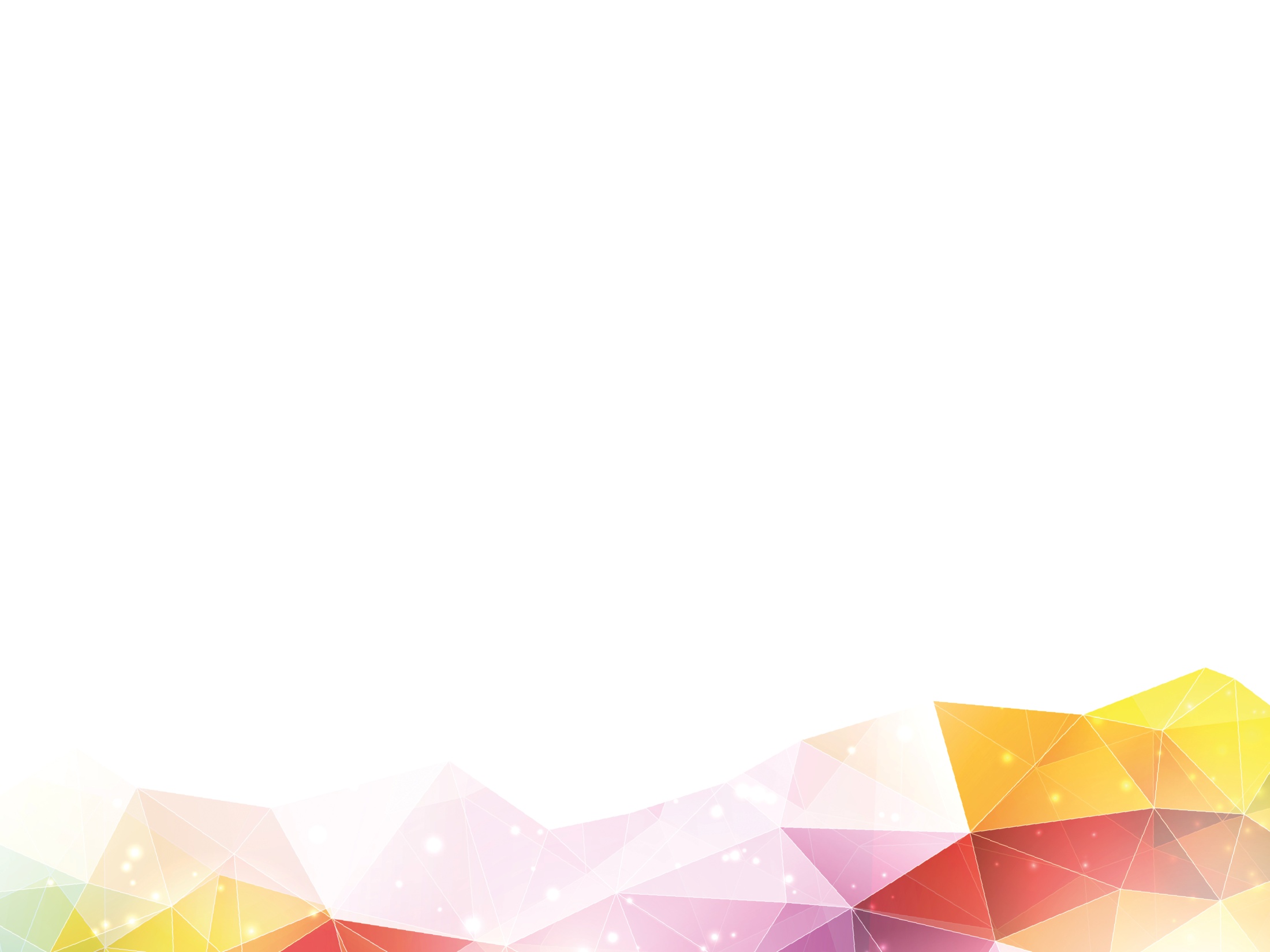 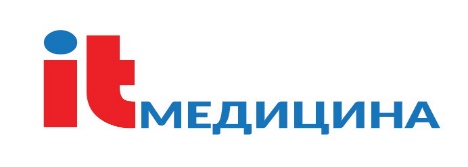 ЦМИТ «IT-медицина» - это
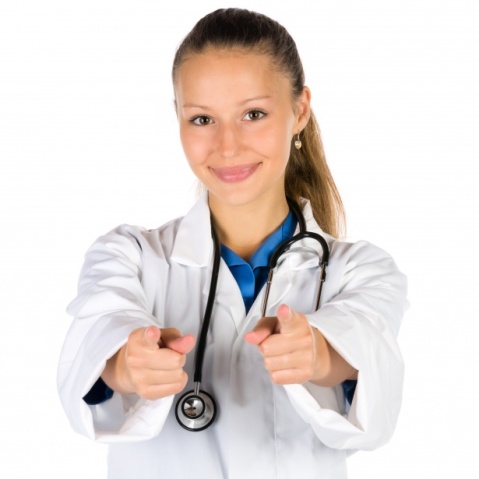 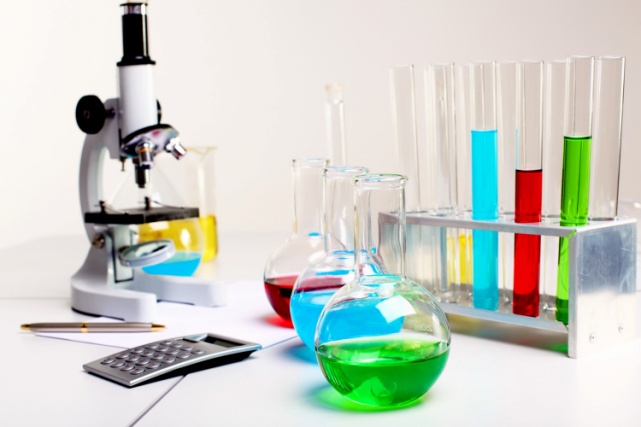 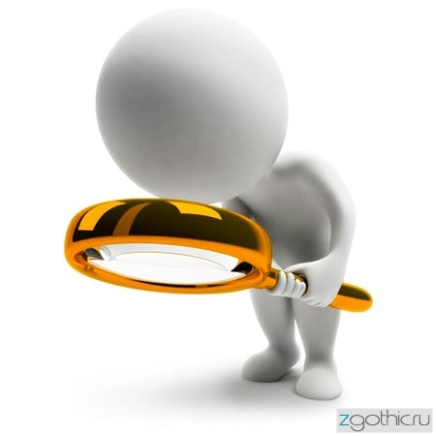 СОВРЕМЕННЫЕ ЛАБОРАТОРИИ
УНИКАЛЬНЫЕ ПРОГРАММЫ
ПРЕПОДАВАТЕЛИ САМГМУ
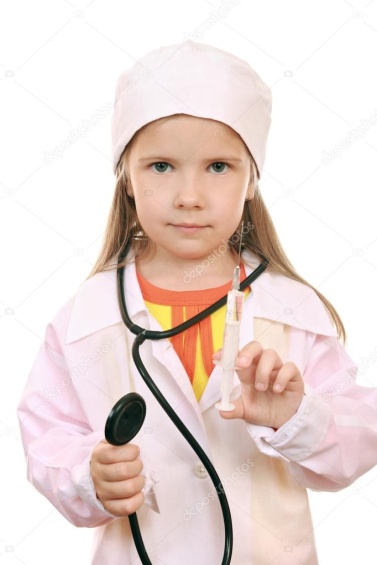 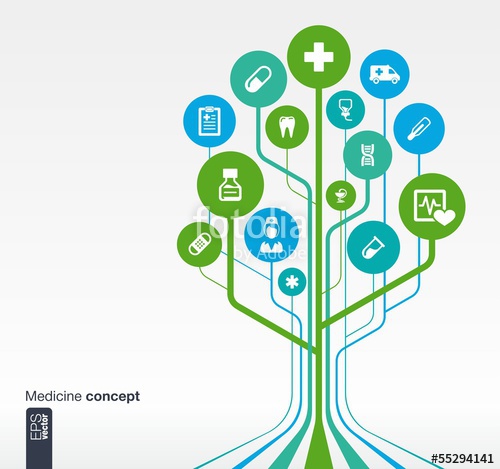 ПОДГОТОВКА АБИТУРИЕНТОВ
ИННОВАЦИОННЫЕ ПРОЕКТЫ
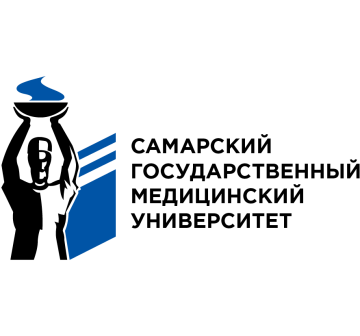 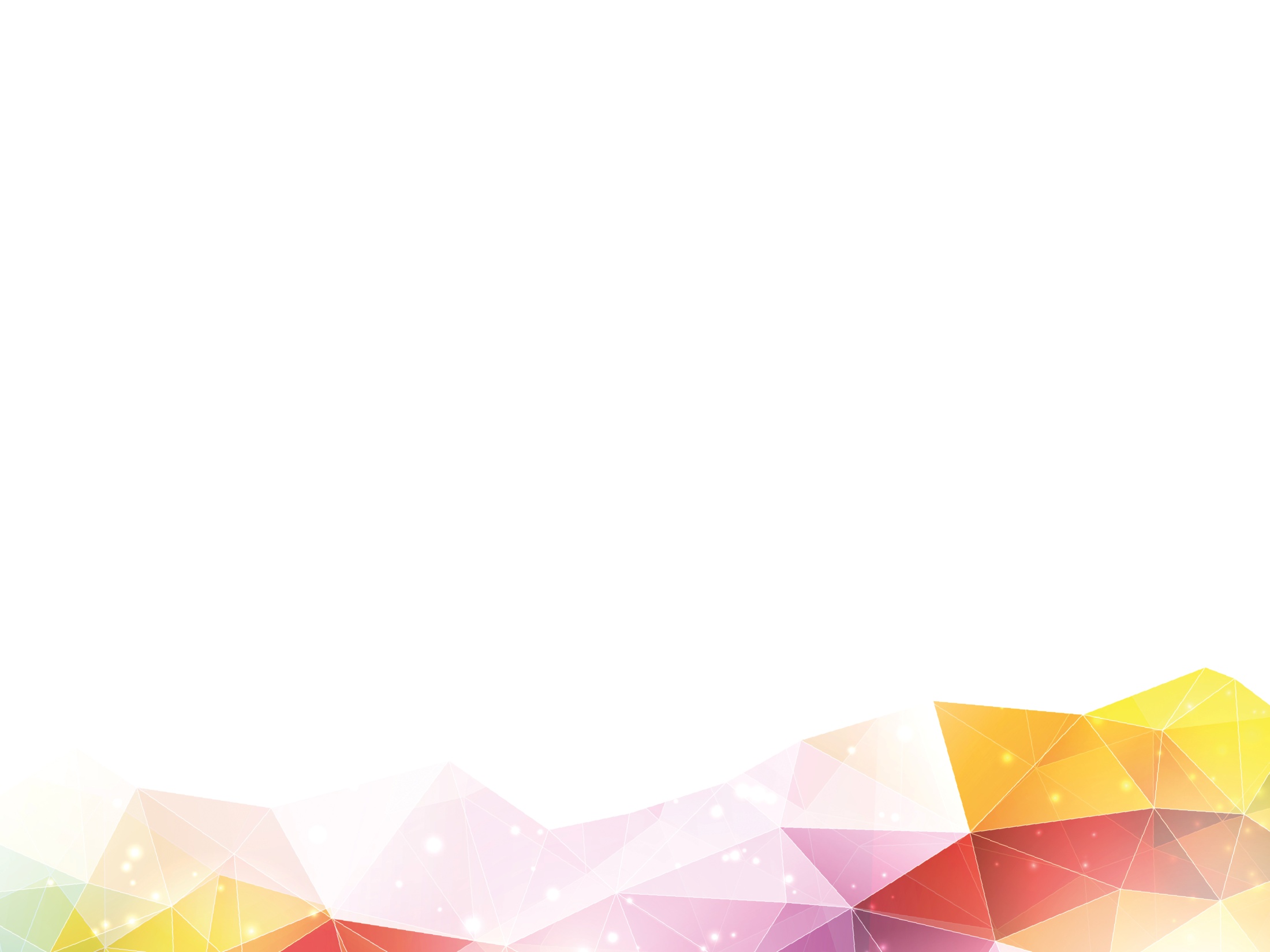 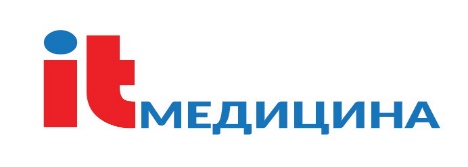 Направления курсов
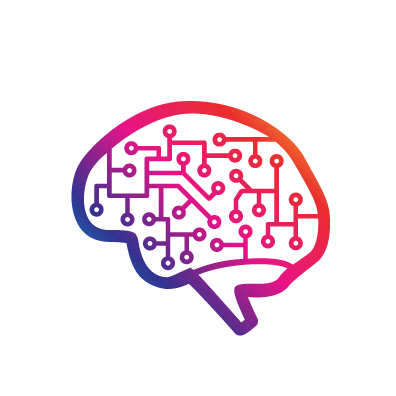 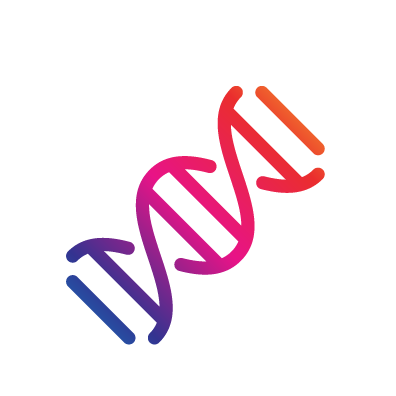 НЕЙРОКОМПЬЮТЕРНЫЕ ИНТЕРФЕЙСЫ
(9-11 класс)
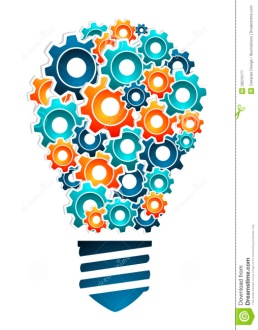 КЛЕТОЧНЫЕ ТЕХНОЛОГИИ
(9-11 класс)
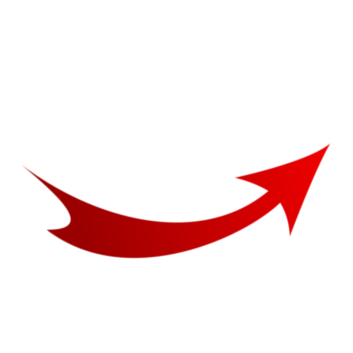 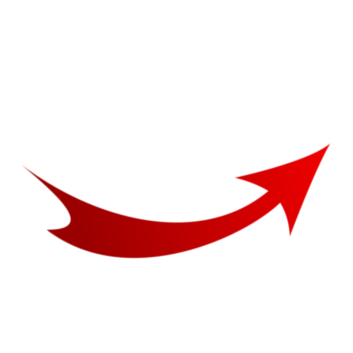 ИННОВАЦИОННЫЕ ПРОЕКТЫ
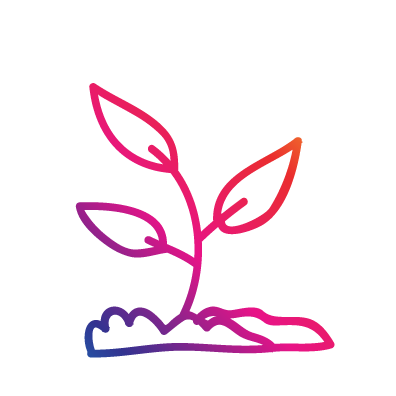 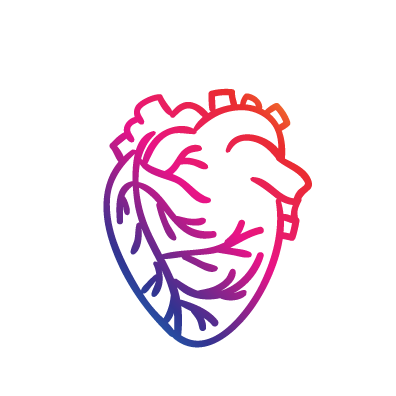 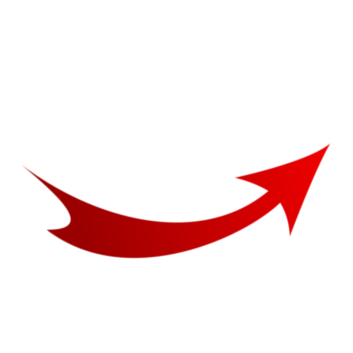 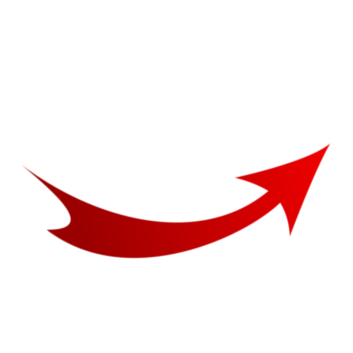 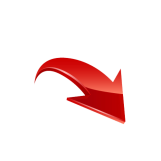 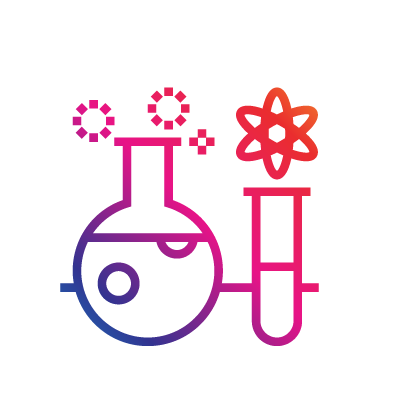 БИОЛОГИЯ И МИКРОБИОЛОГИЯ
(7-11 класс)
АНАТОМИЯ И ФИЗИОЛОГИЯ
(8-11 класс)
ХИМИЯ
(7-11 класс)
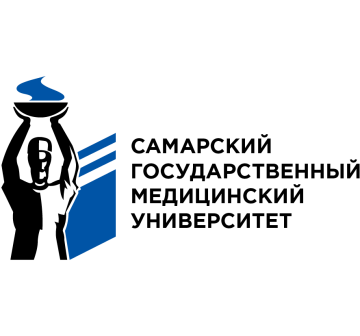 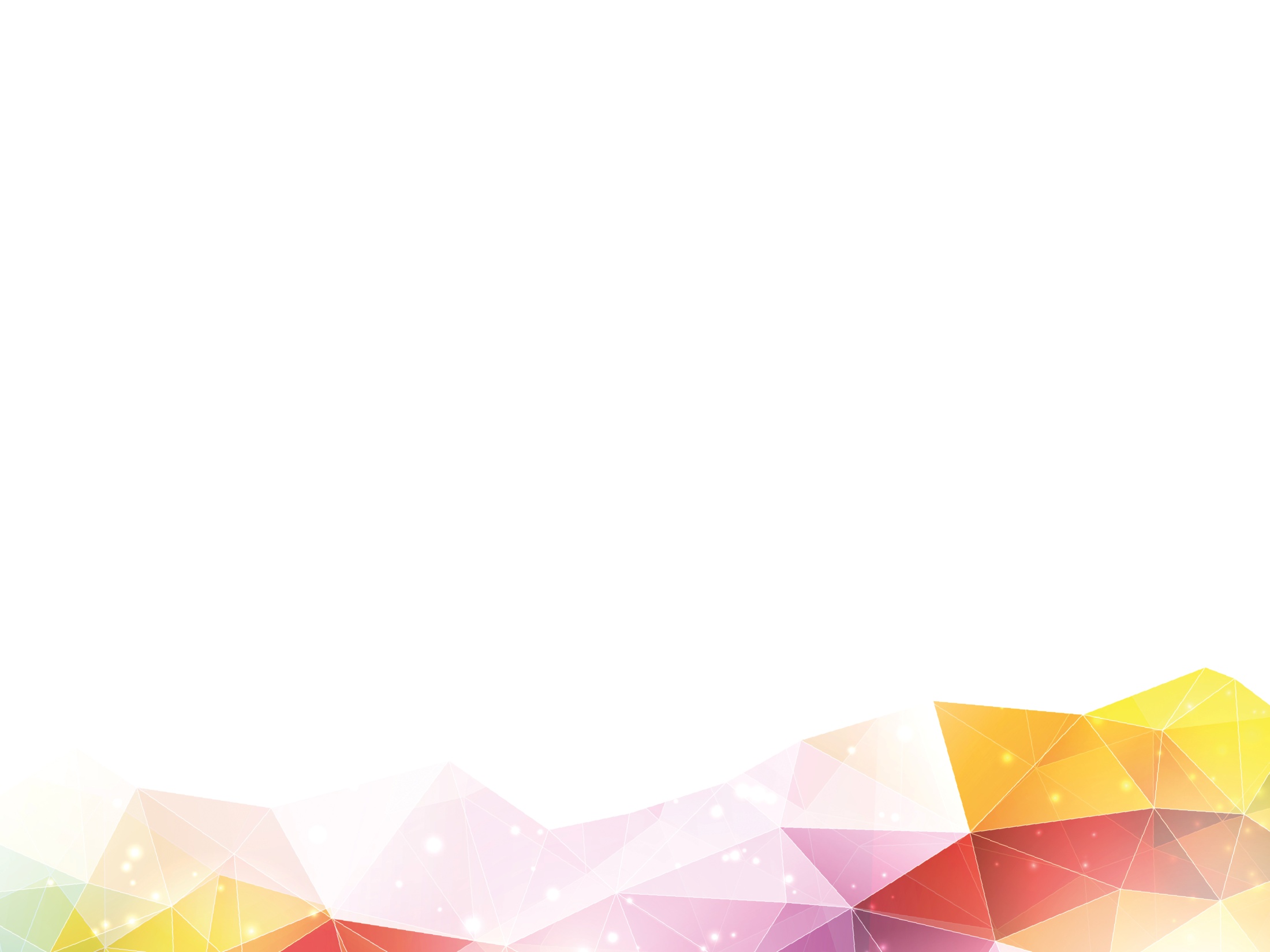 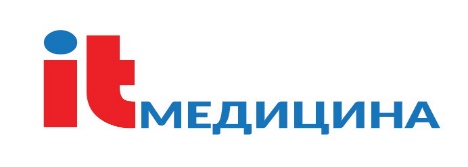 Направления курсов
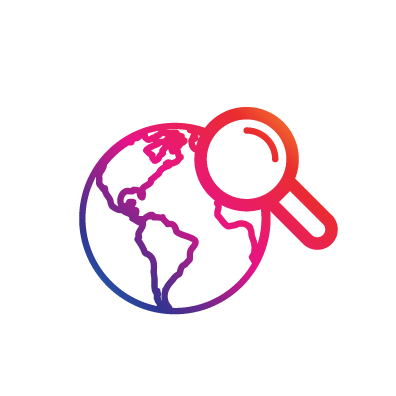 ОКРУЖАЮЩИЙ МИР ДЕТЯМ (3-4 класс)
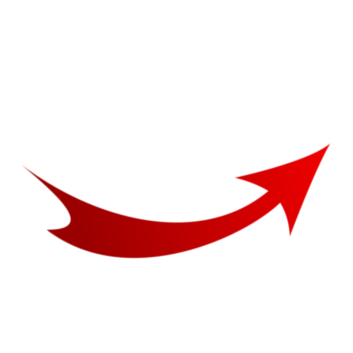 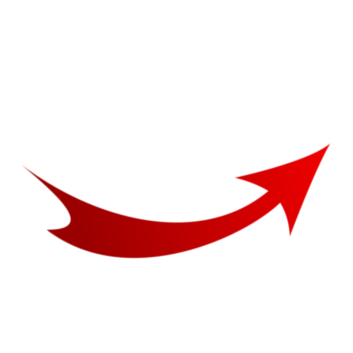 практическая часть из Выпускных проверочных работ (ВПР)
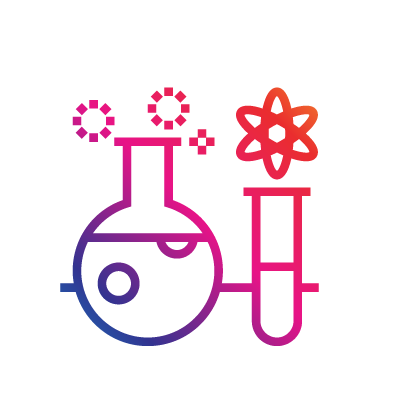 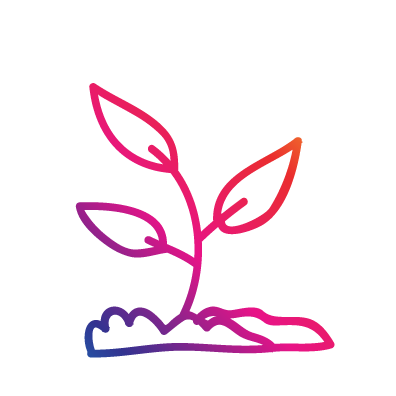 ХИМИЯ – это интереснейшие опыты и эксперименты

Выращивание кристаллов
Занимательные опыты: «Мармелад», «Растворение нерастворимого», «Жидкий хамелеон», «Слоновая паста»
БИОЛОГИЯ – работа с лабораторным оборудованием

Наблюдения над природными объектами: вода, почва, воздух
Знакомство с микроскопом
Выращивание растений и создание необходимых для этого условий
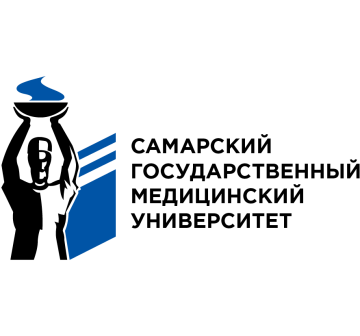 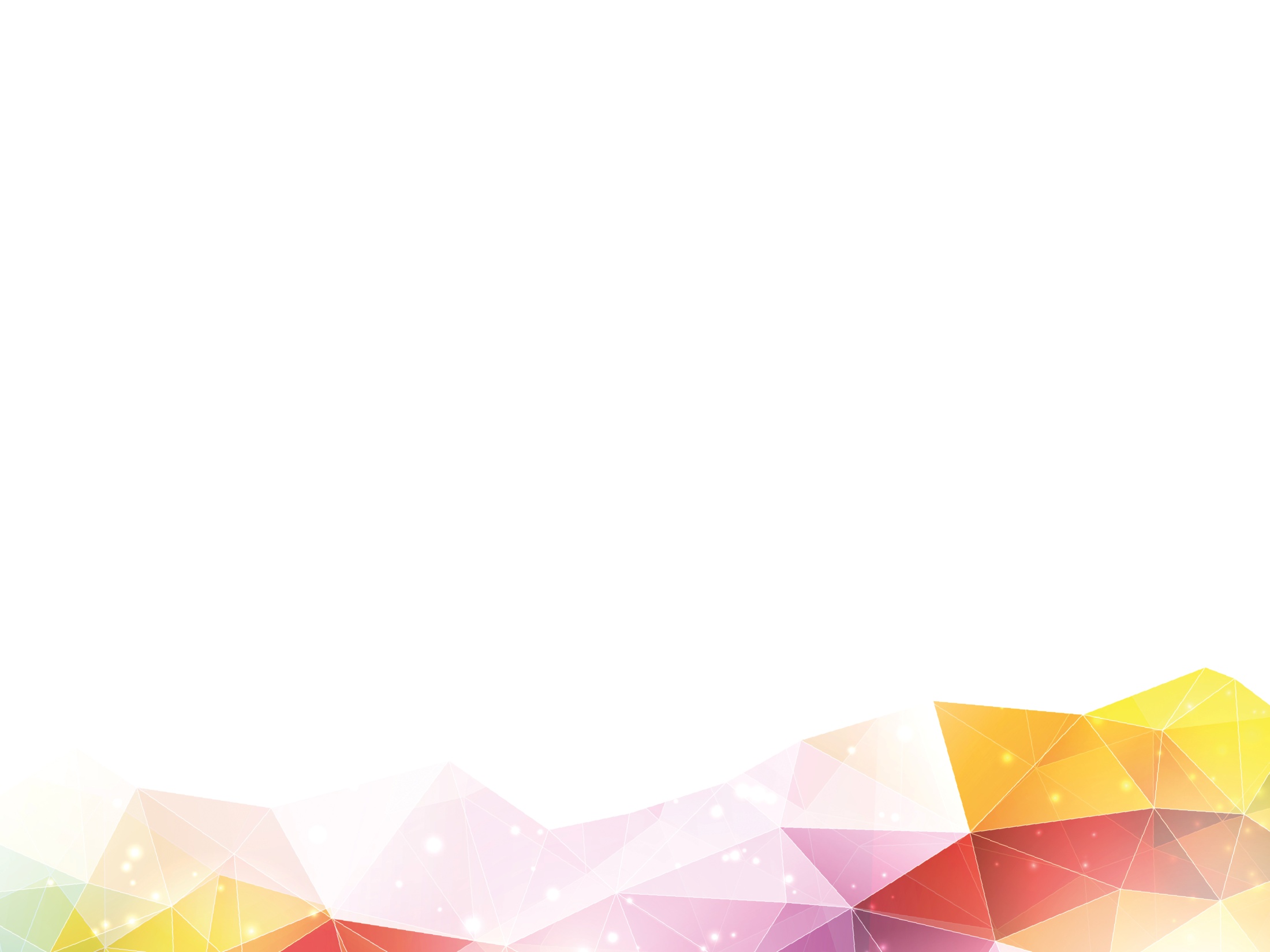 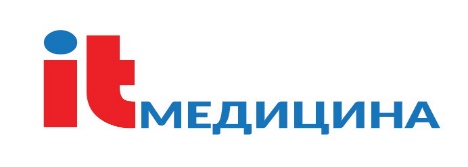 Программа обучения
ДЛИТЕЛЬНОСТЬ ЗАНЯТИЯ: 1,5 часа

КУРСЫ: ребенок может выбрать несколько понравившихся  ему направлений

ИННОВАЦИОННЫЕ ПРОЕКТЫ:  от идеи до проекта с каждым из учеников с наставниками из центра и школ

КОНКУРСЫ: подготовка учеников и их проектов к региональным, федеральным специализированным мероприятиям 

ГРУППЫ: максимальное количество человек в группе - 12

ЦЕНА: стоимость одного занятия 437 рублей
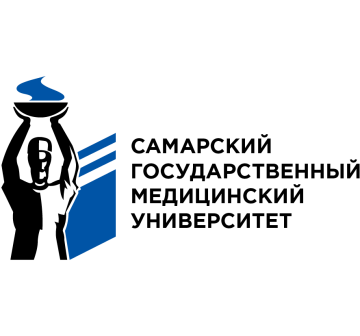 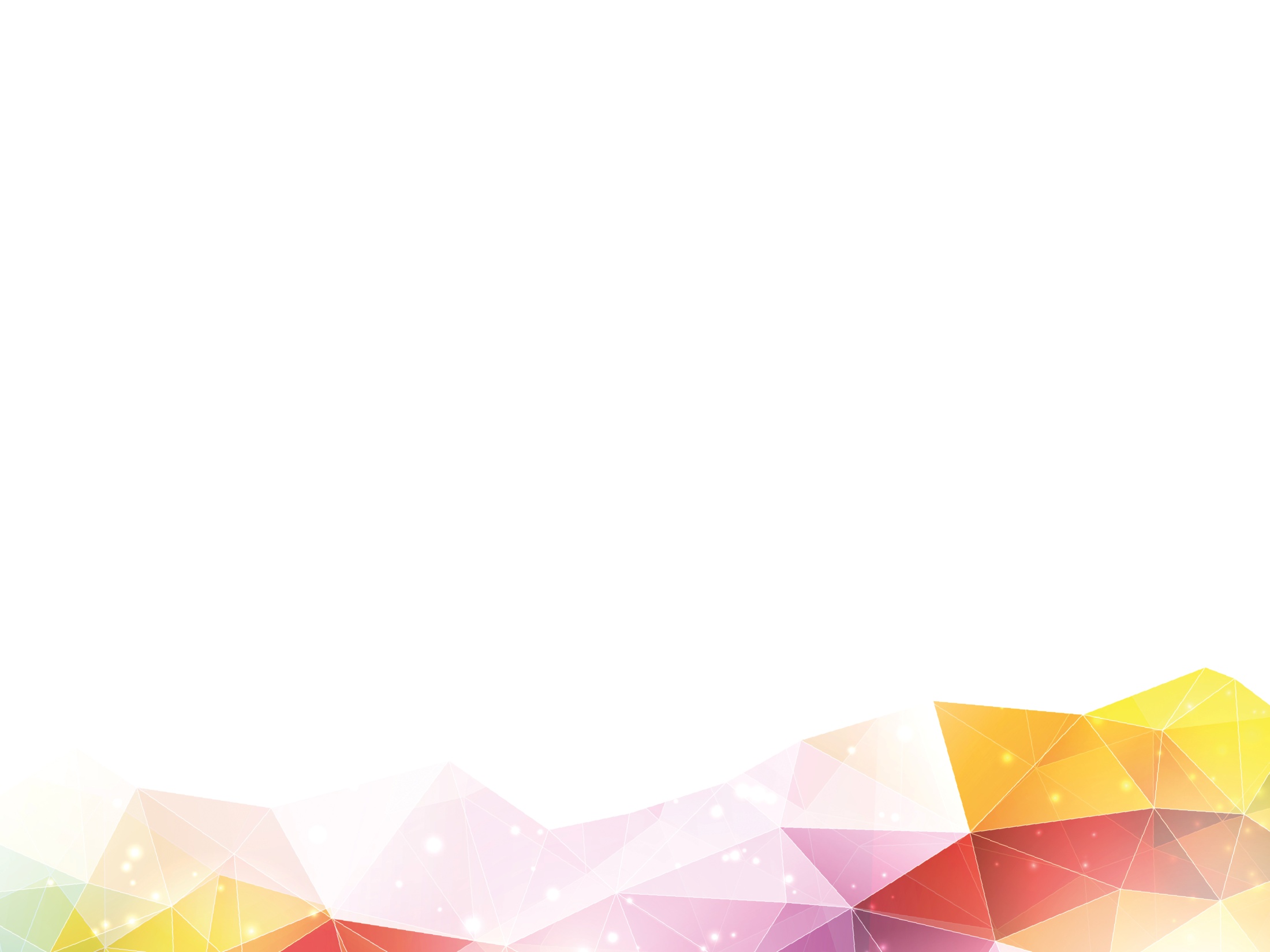 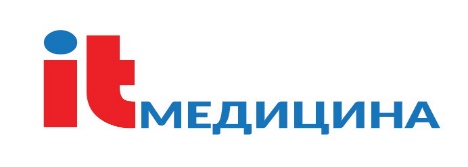 Перспективы развития 
инновационных проектов
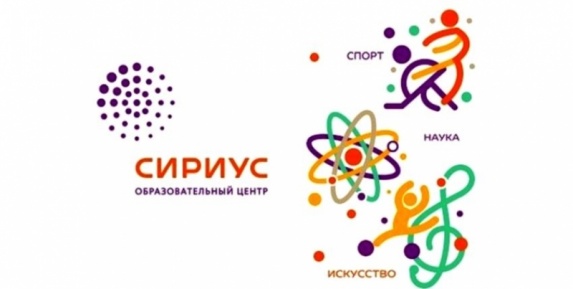 Взлет
Юный медик
Сириус
Шустрик
Юниор
Первые шаги в науку
Лифт в будущее «Система приоритетов»
Балтийский научно-инженерный конкурс
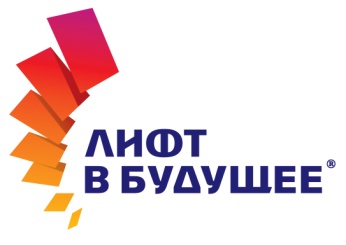 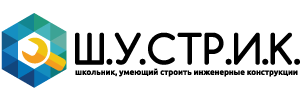 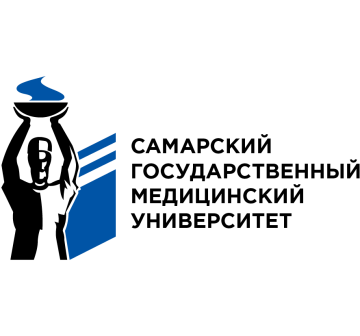 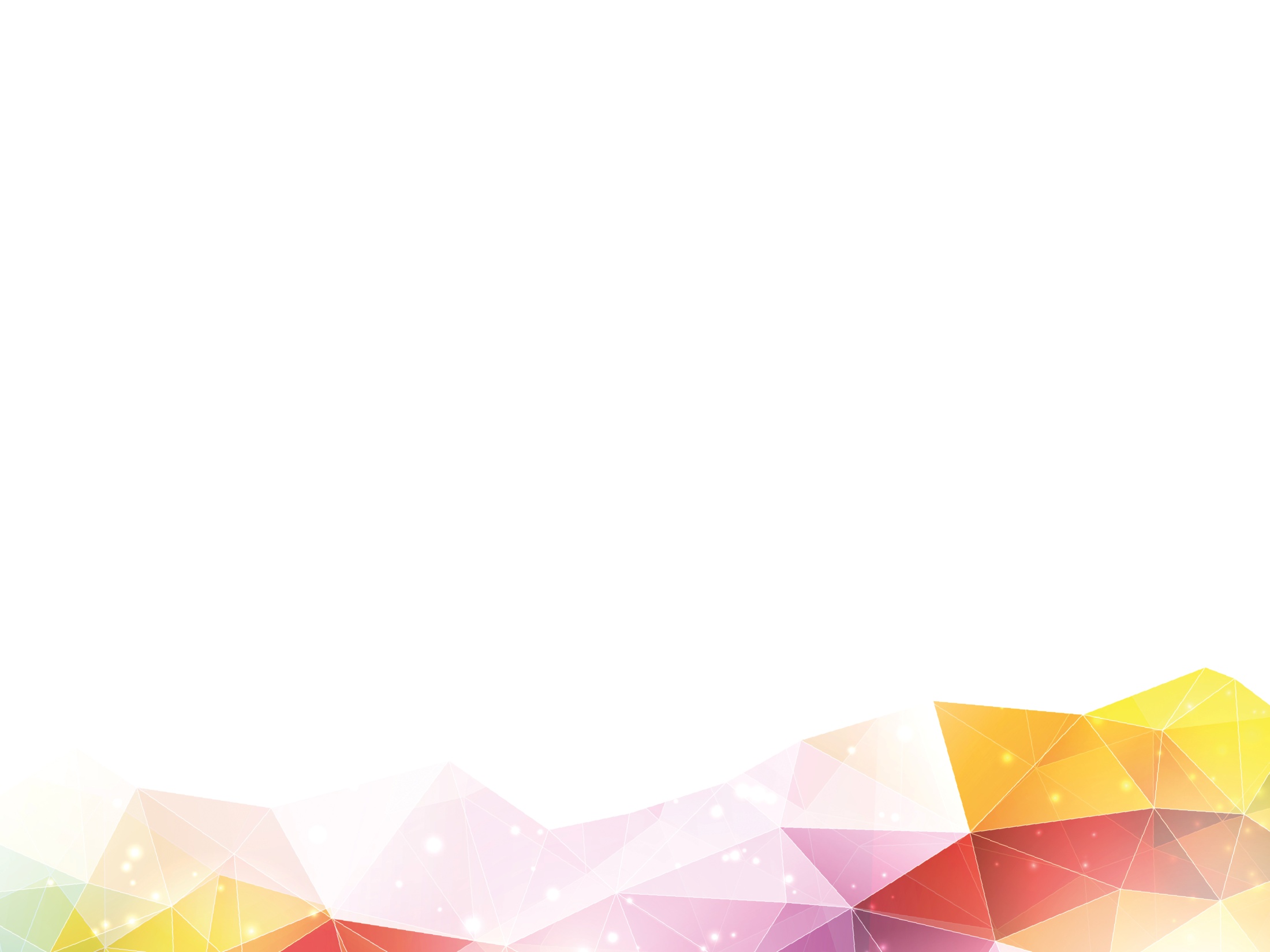 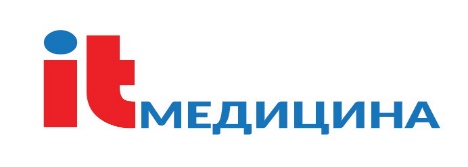 Почему ребенку необходимо участвовать 
в конкурсах
дипломы и сертификаты дополнят портфолио вашего ребенка

победители получают дополнительные баллы при поступлении в образовательные учреждения

стажировки в крупные компании

встречи с известными учеными, советы от экспертов по проекту 

поездка в образовательный центр «Сириус» г. Сочи

бесценный опыт, невероятные ощущения , новые знакомства
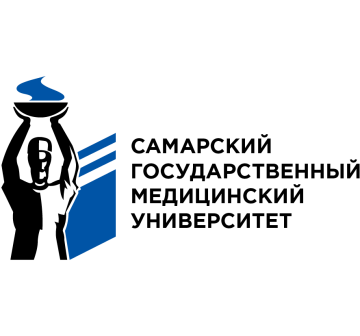 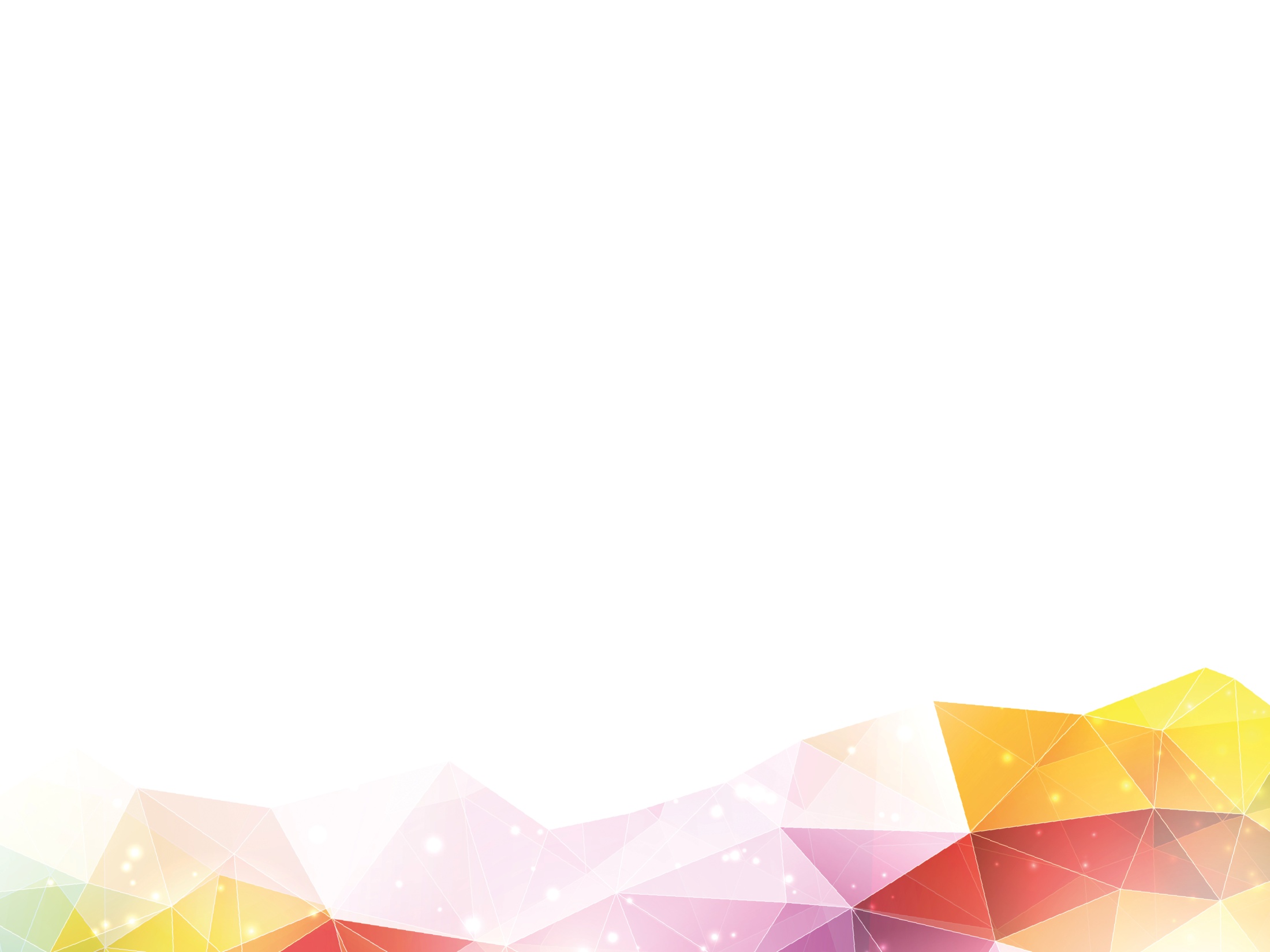 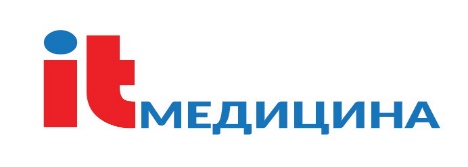 Увлекательные экскурсии
Центр прорывных исследований
«Информационные технологии в медицине»
Техно-парк СамГМУ
Институт экспериментальной медицины и биотехнологий
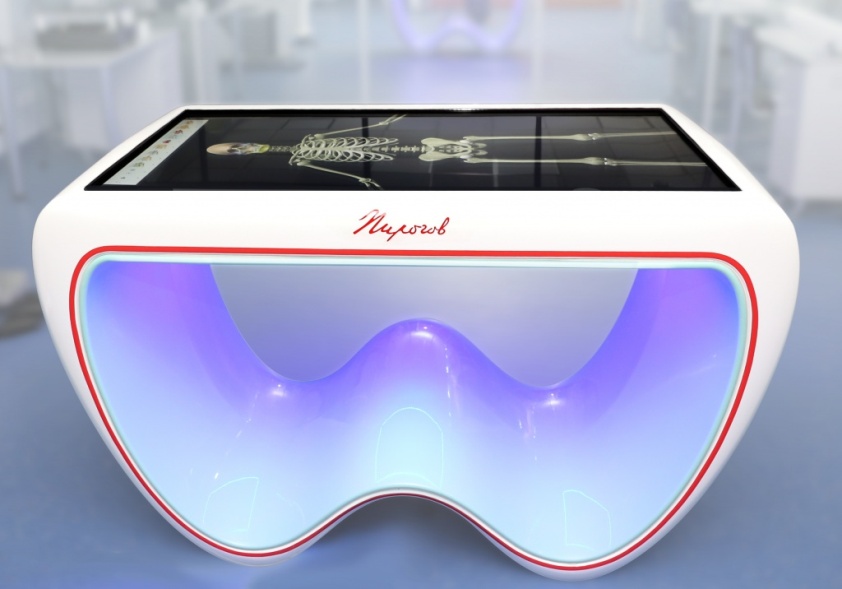 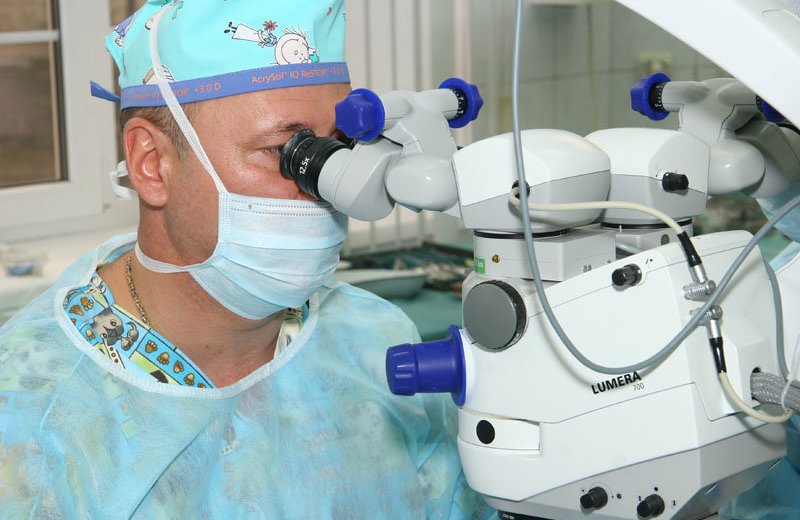 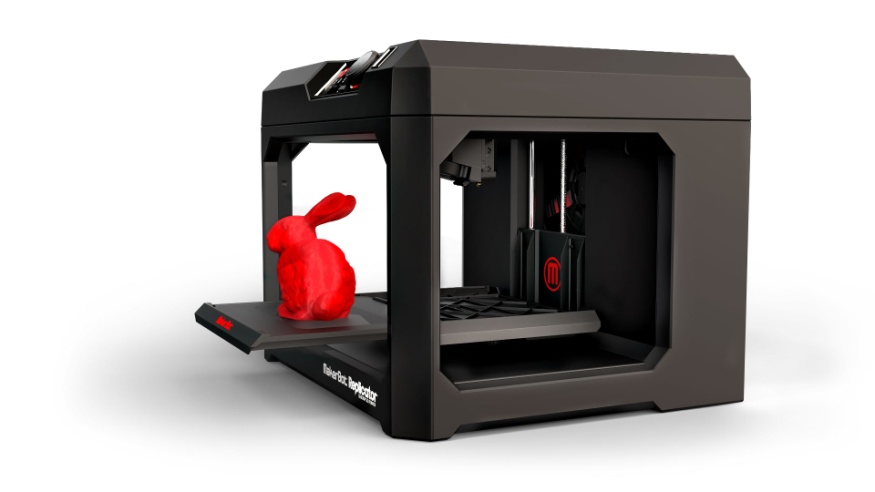 Высокореалистичный трехмерный 3-D атлас «Пирогов»
Аппаратно-программный комплекс 
«Виртуальный хирур»
3-D печать
3-D сканирование
Комплексные экспериментально-клинические и лабораторные исследования
Банк тканей
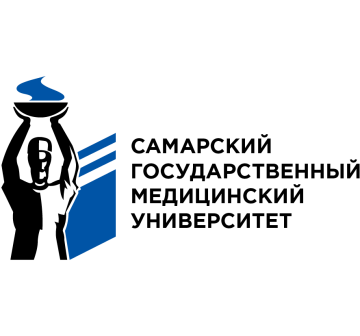 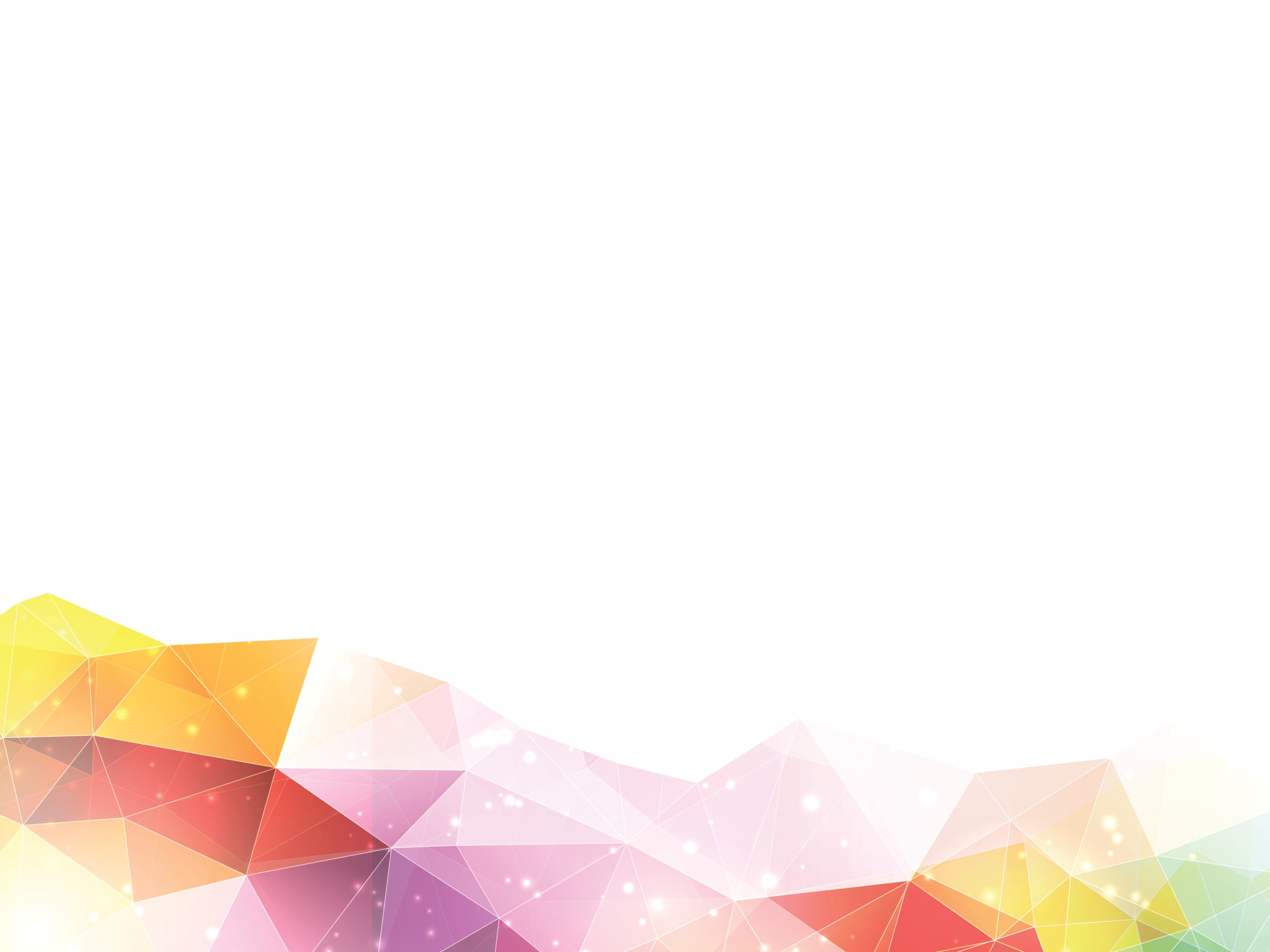 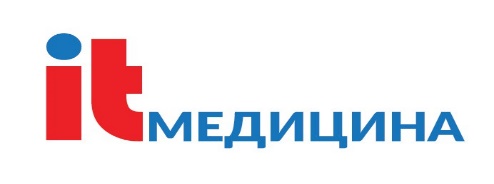 Ждем Вас
в
ЦМИТ «IT-медицина»
215-08-98
+79277845754
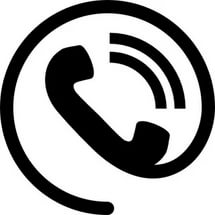 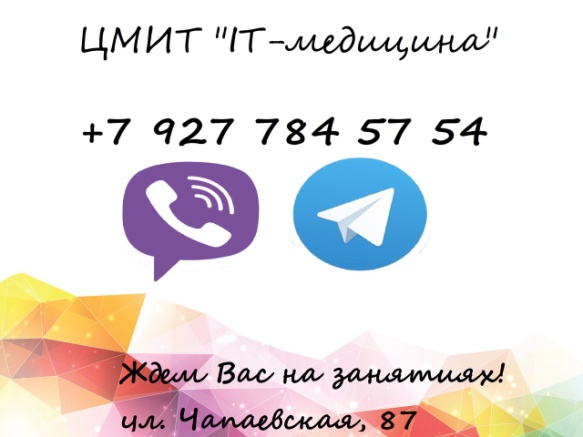 it.med63@gmail.com
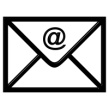 it.medicine63
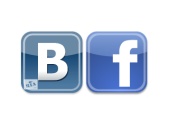 г. Самара, ул. Чапаевская, 87
(Стартап-центр СамГМУ)
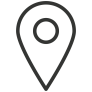